Audiência Pública:Efeitos da Resolução no 726, de 11 de abril de 2018
Alberto Machado Neto
Diretor Executivo
19 de dezembro de 2023
1
ABIMAQ em Números
O setor gerou cerca de 390 mil empregos
Alcançou um faturamento de R$ 310 bi
Representa
cerca de 9.000 empresas
Possui 1.700 empresas associadas
Setor de máquinas e equipamentos. Dados de 2022.
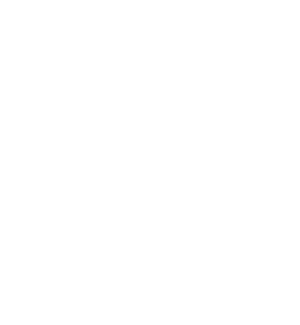 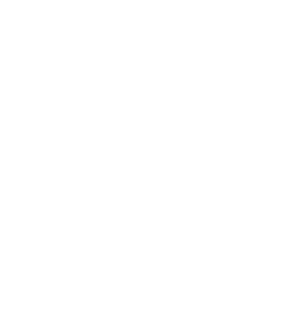 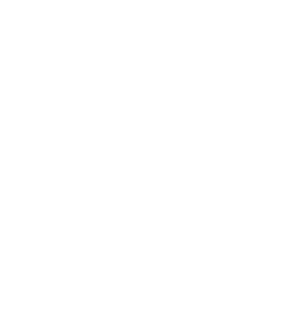 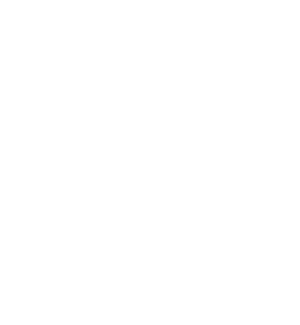 2
Sumário
A importância de uma Política que viabilize a participação local 

O Papel da ANP – Aplicação das cláusulas contratuais e suas consequências

O Acordão do TCU – Premissas e consequências

Resolução ANP – 726 de 11 de abril de 2018
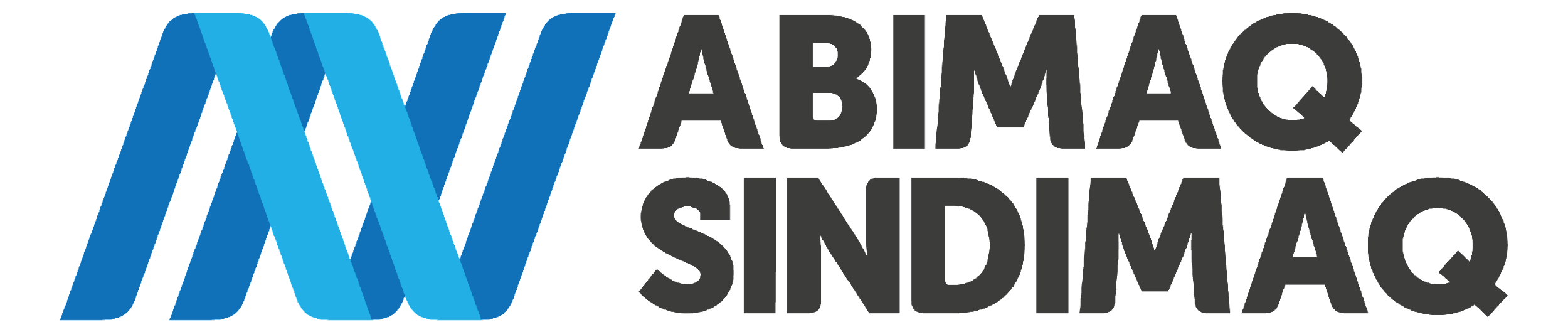 A importância de uma Política que viabilize a participação da indústria local
(Política de Conteúdo Local).
Fim do monopólio da Petrobras – entrada de novos atores

Uso inteligente do Poder de Compra do Estado para promover o desenvolvimento local (compras públicas e decorrentes de concessões).
Aplicação de Incentivos Tributários (Repetro) ou Creditícios (FMM) como estímulo às  compras locais.

Combate às assimetrias – Custo Brasil – Regimes Especiais (Repetro – viés importador) – Financiamentos Estrangeiros.

Autonomia de decisão.
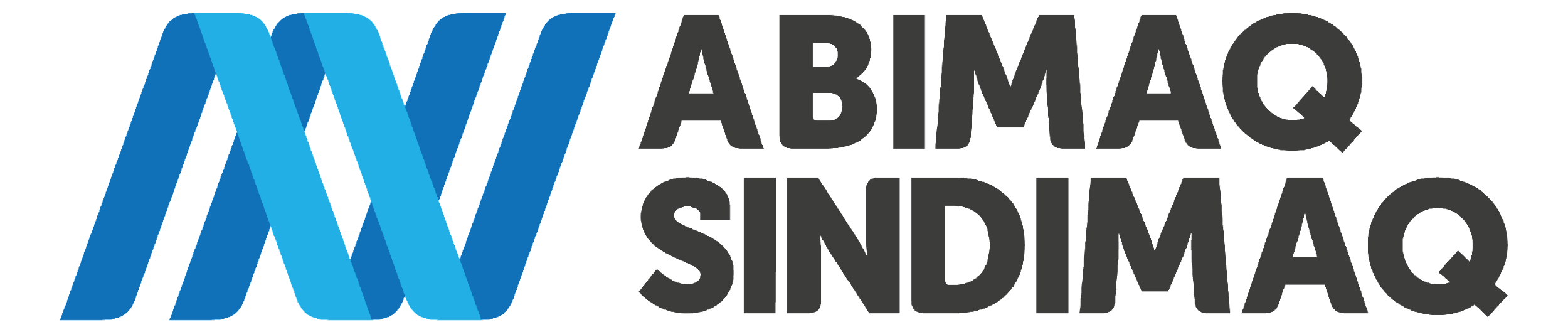 O Papel da ANP
LEI 9478/1997 Criou a ANP
No seu artigo Art. 1º estabelece as políticas nacionais para o aproveitamento racional das fontes de energia visarão aos seguintes objetivos:
I - preservar o interesse nacional;
II - promover o desenvolvimento, ampliar o mercado de trabalho e valorizar os recursos energéticos;
....................................................

Leilões de Blocos Exploratórios - Cláusulas de Contratuais – Mercado Local

Obrigação ao atendimento de índices mínimos de Conteúdo Local 

Multas – Waivers (isenções de compromisso de CL)
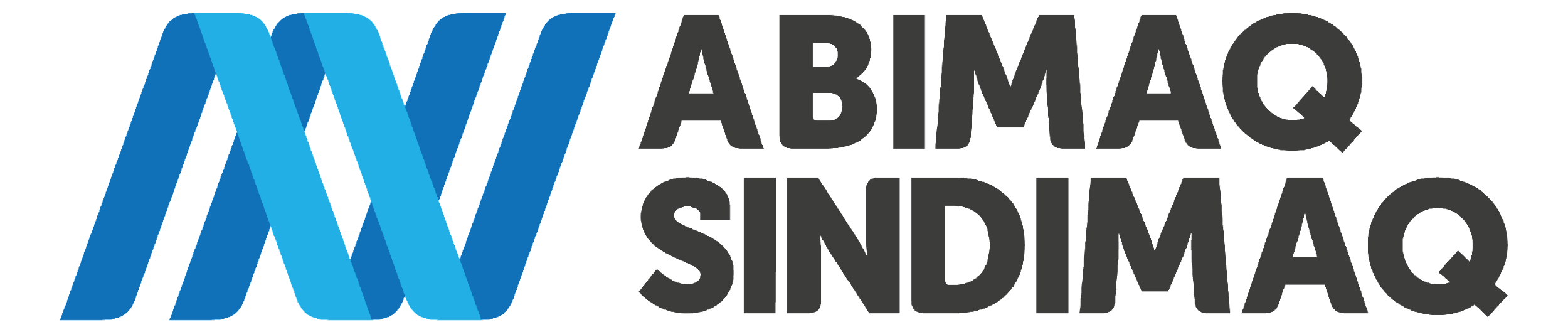 Atuação do TCU
O Acordão do TCU – Regulamentação da aplicação das Cláusulas de Conteúdo Local. 

Fatos observados – Bases do Estudo que deram origem ao Acordão em questão (específico para Sondas de Perfuração – pouca participação da indústria – conjuntura do momento). 

Consequência:
Edição da Resolução 726 de 11 de abril de 2018
Simplificação do processo 
Ajuste nos índices – Aditivos contratuais
Parâmetros de comparação/avaliação
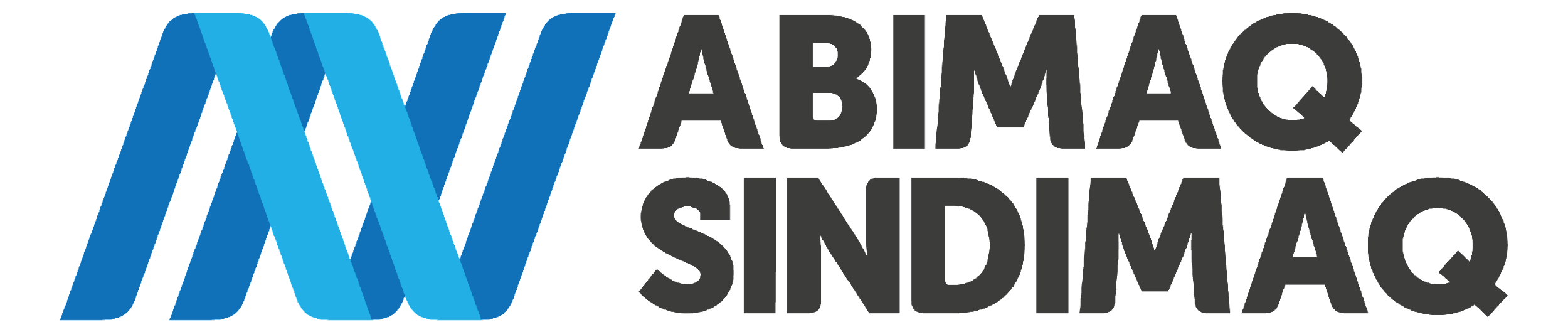 Comentários finais
A Resolução 726 foi um avanço, mas Brasil ainda carece de uma Política Industrial para o Setor que:

Viabilize a participação local – Promova o desenvolvimento nacional – (custo da implantação).
Envolva toda a cadeia de valor, com ênfase em tecnologia, na engenharia e no parque fabril do País, individualizando bens e serviços.
Seja seletiva, priorizando itens onde o Brasil possua maiores vantagens comparativas.
Promova/estimule/viabilize as contratações locais (reduza as assimetrias).
Assegure a autonomia de decisão, principalmente em itens críticos.
Considere todo o ciclo de vida do empreendimento.

O Conteúdo Local não é, por si só, uma Política, mas deve ser usado como indicador para: o estabelecimento de metas, na avaliação dos resultados obtidos e na correção de rumos de uma Política de Desenvolvimento Industrial.
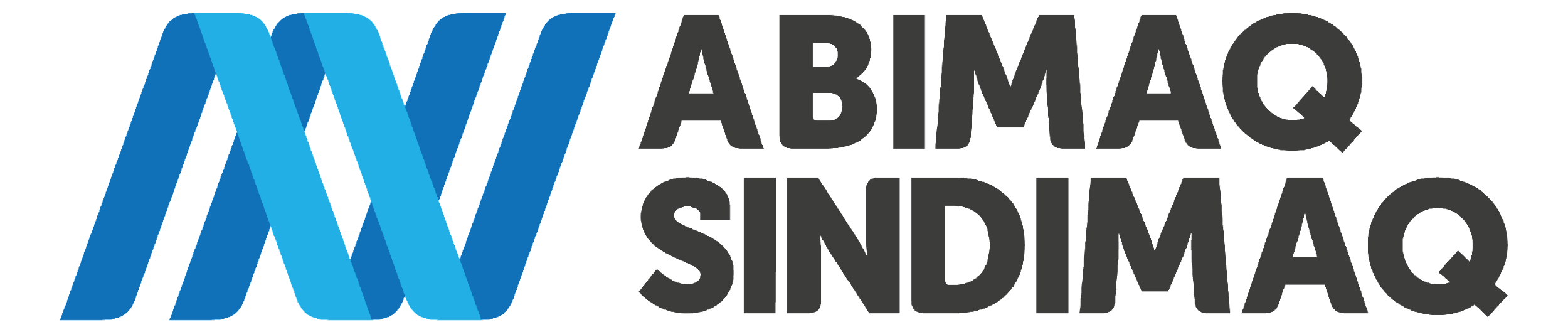 Alberto Machado NetoDiretor Executivo
E-mail: Alberto.machado@abimaq.org.br
8